Enabling access to EOSC-EU node with MyAccesId
16 December 2024
Roberto Sabatino – HEAnet
Christos Kanellopoulos– GEANT
Glenn Wearen– HEAnet
Today’s Objectives
Provide you with background information on the EOSC EU node, and what you need to do to enable your institute’s staff and researchers to access it.
Agenda:
Overview of the EOSC-EU node
Overview of MyAccessId
Releasing attributes using the Edugate Registry 

But first : 
Who has watched the demo of the EOSC-EU node ?
Who has received requests for access from their user base ?
EOSC-EU node
EOSC Background
European Open Science Cloud definitions…
Web of FAIR data
An environment where researchers can share, access and process data, using avaiable resources and generate new knowledge, in turn re-shared 
Services and resources that enable Open Science to be “the new normal” for researchers

I define it as:
(Federated) Infrastructure and Services that enable Open Research
EOSC Conceptual illustrations
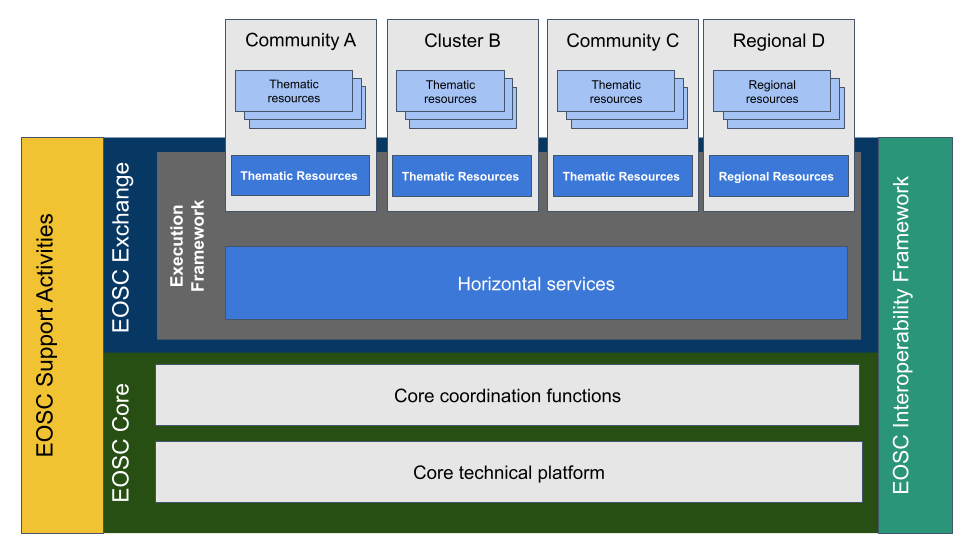 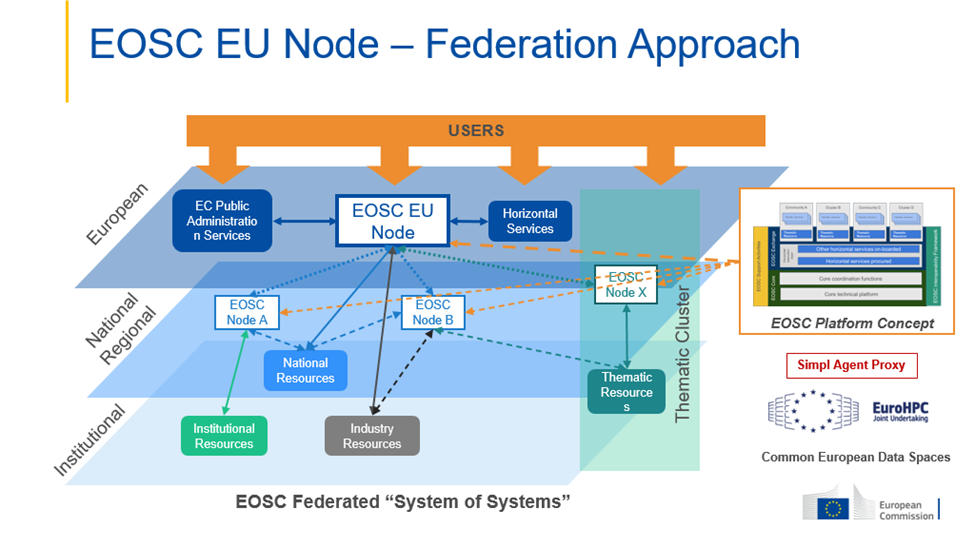 EOSC as a reality for researchers
In 2023 EC initiated procurement of the EOSC EU node
As the first of a collection of federated nodes, making up the EOSC Federation

Launched October 2024

Resources funded by EC for 3 years, based on credits used by users
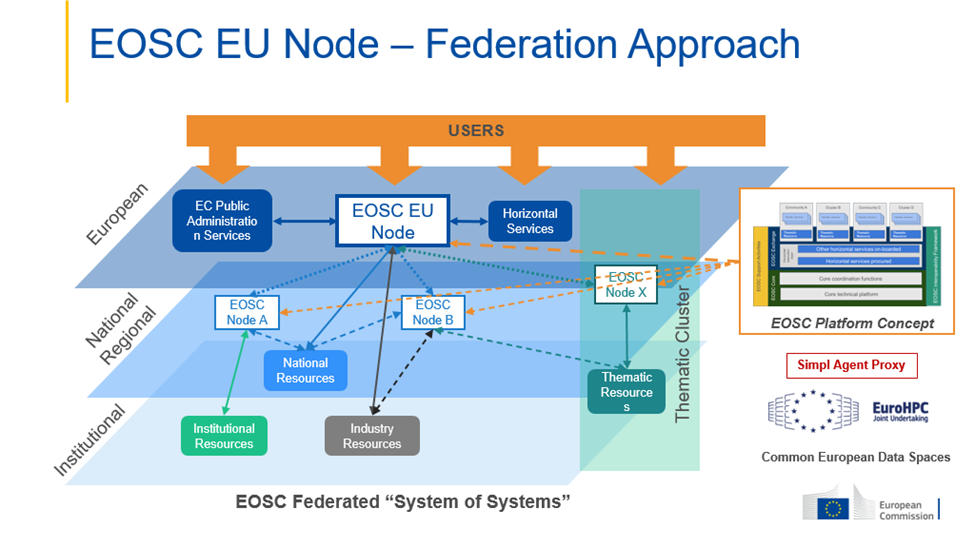 https://open-science-cloud.ec.europa.eu/
Brief demo of EOSC-EU node
MyAccessID
A common Identity Layer for Research Infrastructures
Christos Kanellopoulos
Trust & Identity Coordinator
GEANT
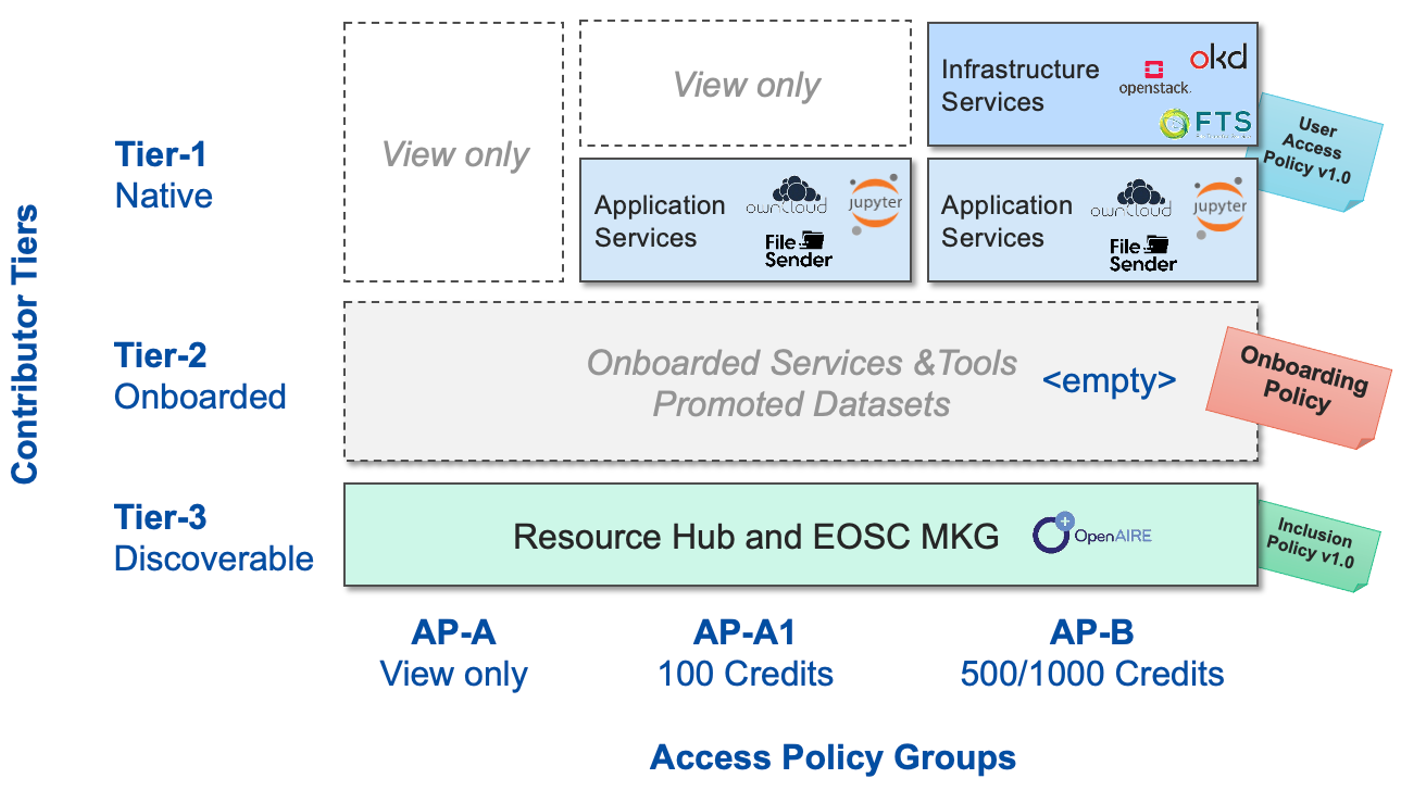 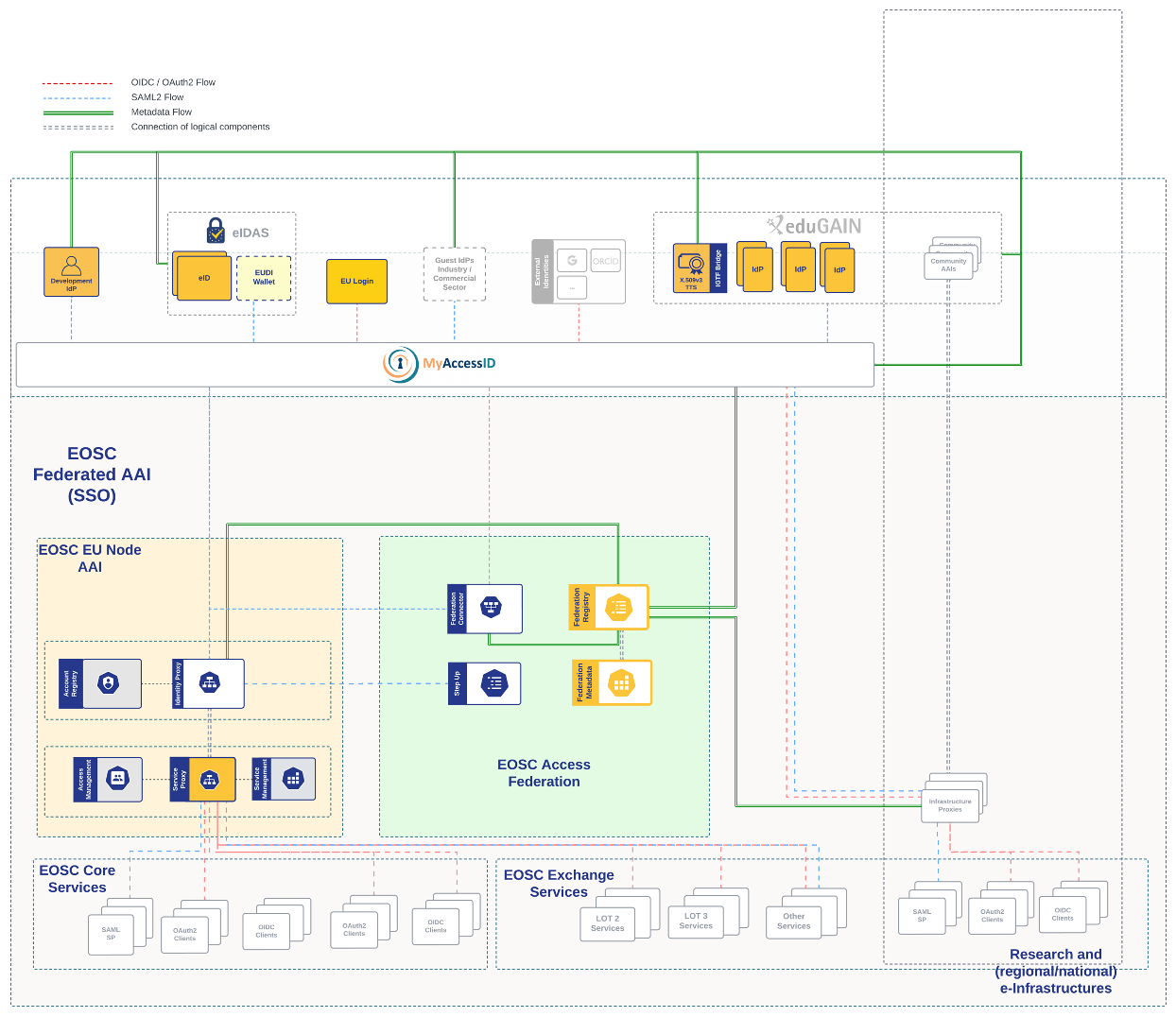 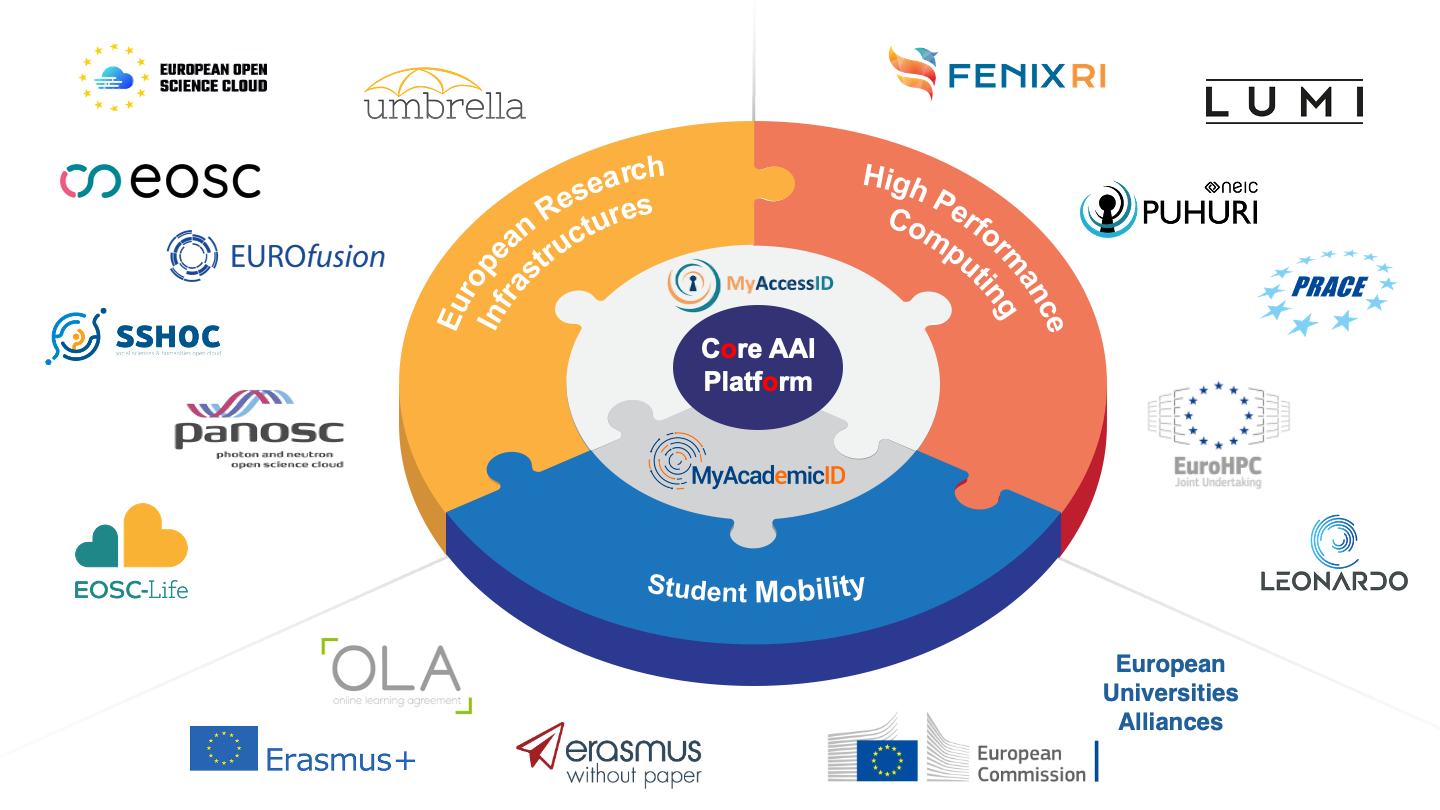 [Speaker Notes: This puzzle diagram was designed to show connection between the Core AAI platform and the domains we are supporting through it.
The Core AAI Plattform is an implementation of the Common AAI which we are developing, and on top of this platform, MyAccessID and MyAcademicID are running to support European Research Infrastructures, High Performance Computing communities and Student Mobility.]
MyAccessID: A common AAI for Research Infrastructures
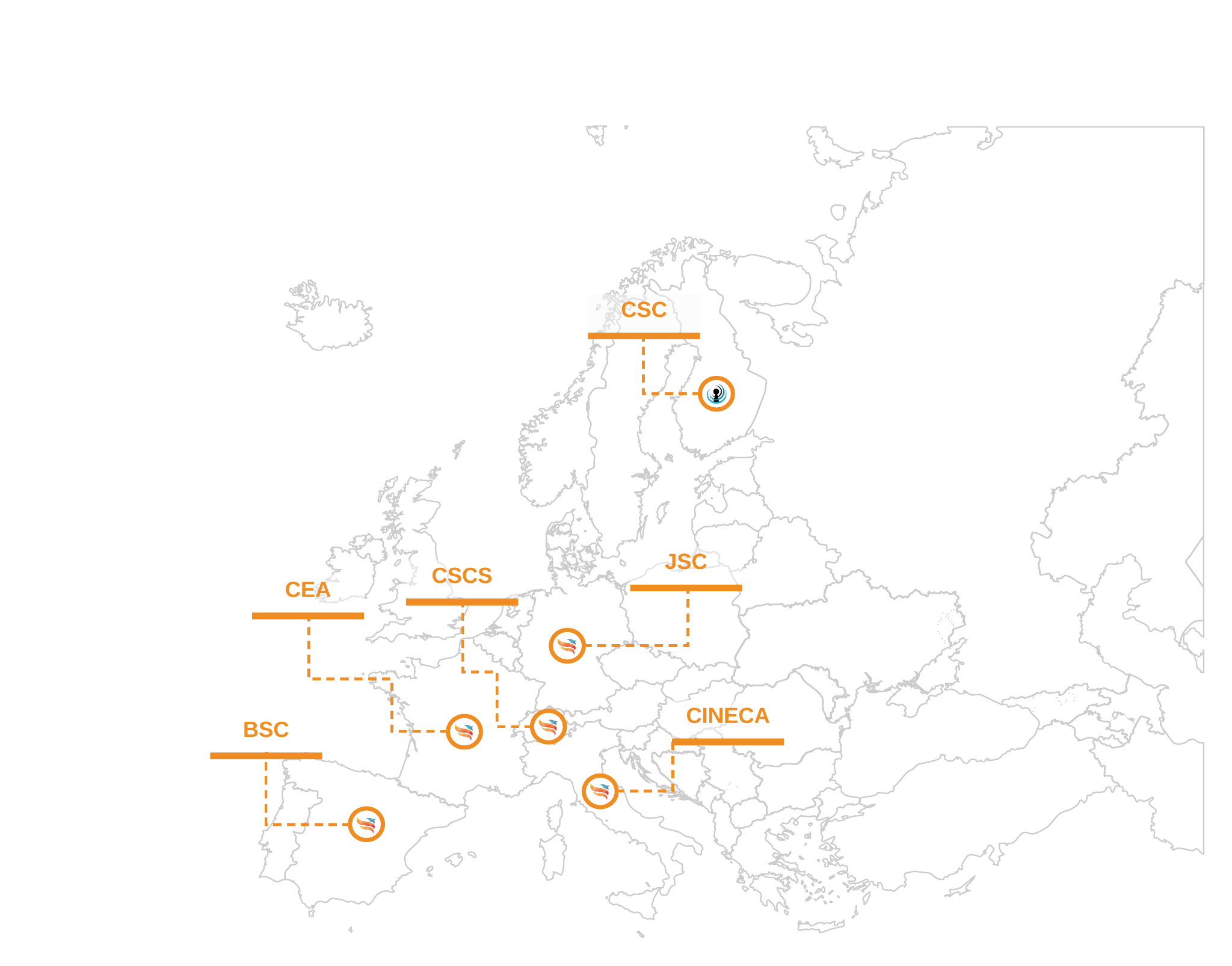 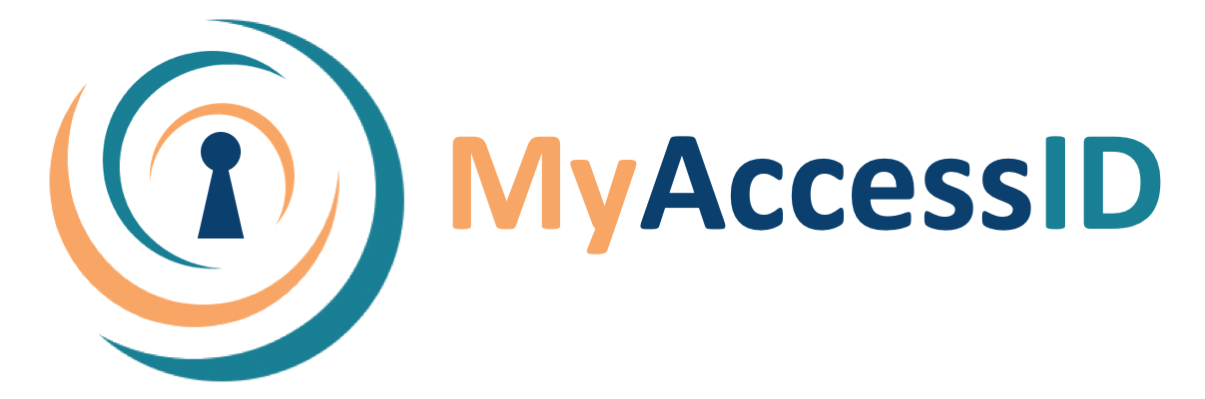 MyAccessID
HPC Data Centers are transforming themselves to Infrastructure Service Providers with diverse Service Portfolios
These infrastructure services become available in different administrative and policy domains (Infrastructure Service Domains) 
MyAccessID provides a common Identity Layer enabling uniform accessibility to scientists and engineers at European scale
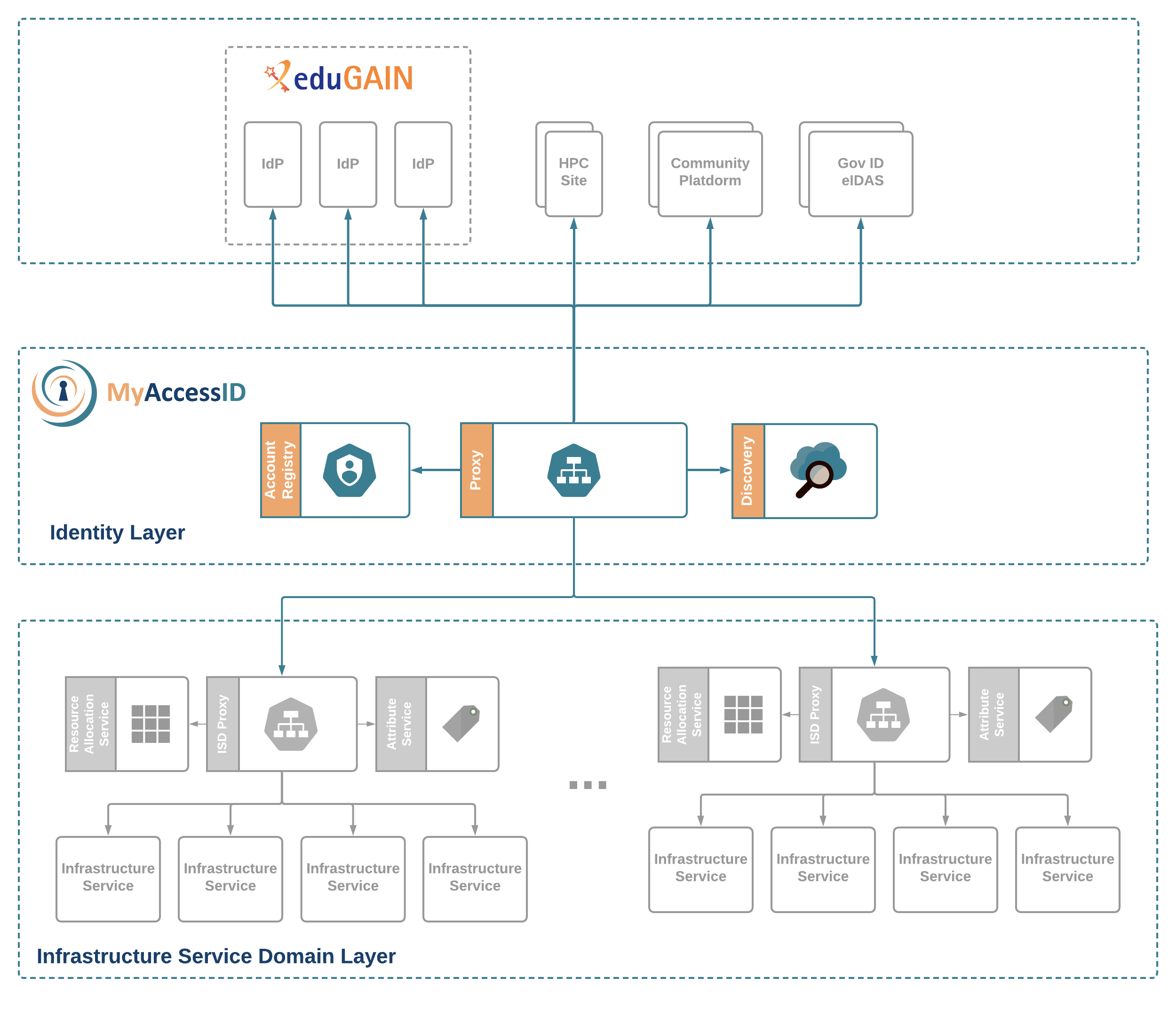 Production Implementations: MyAccessID
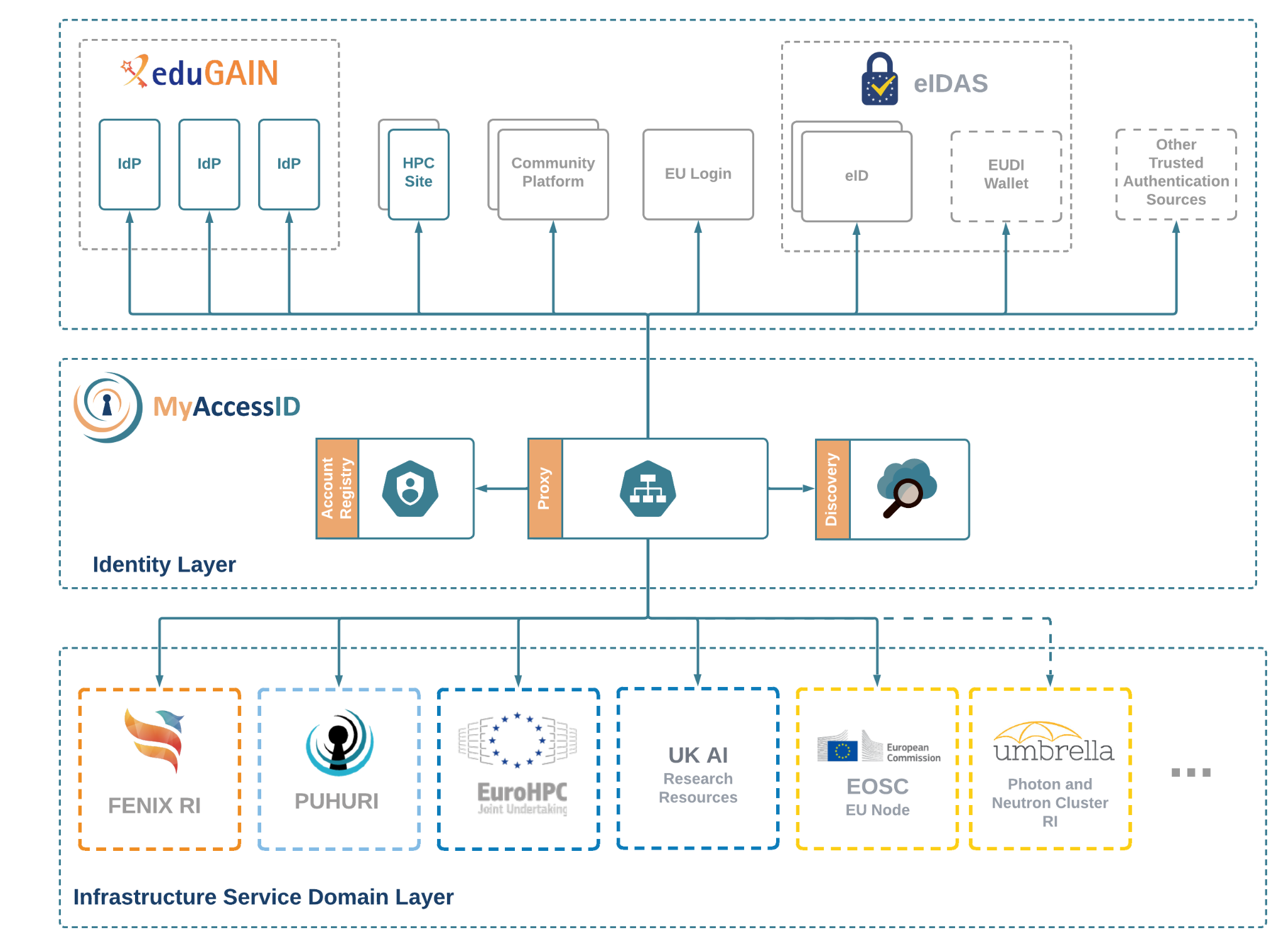 MyAccessID: A common AAI for Research Infrastructures
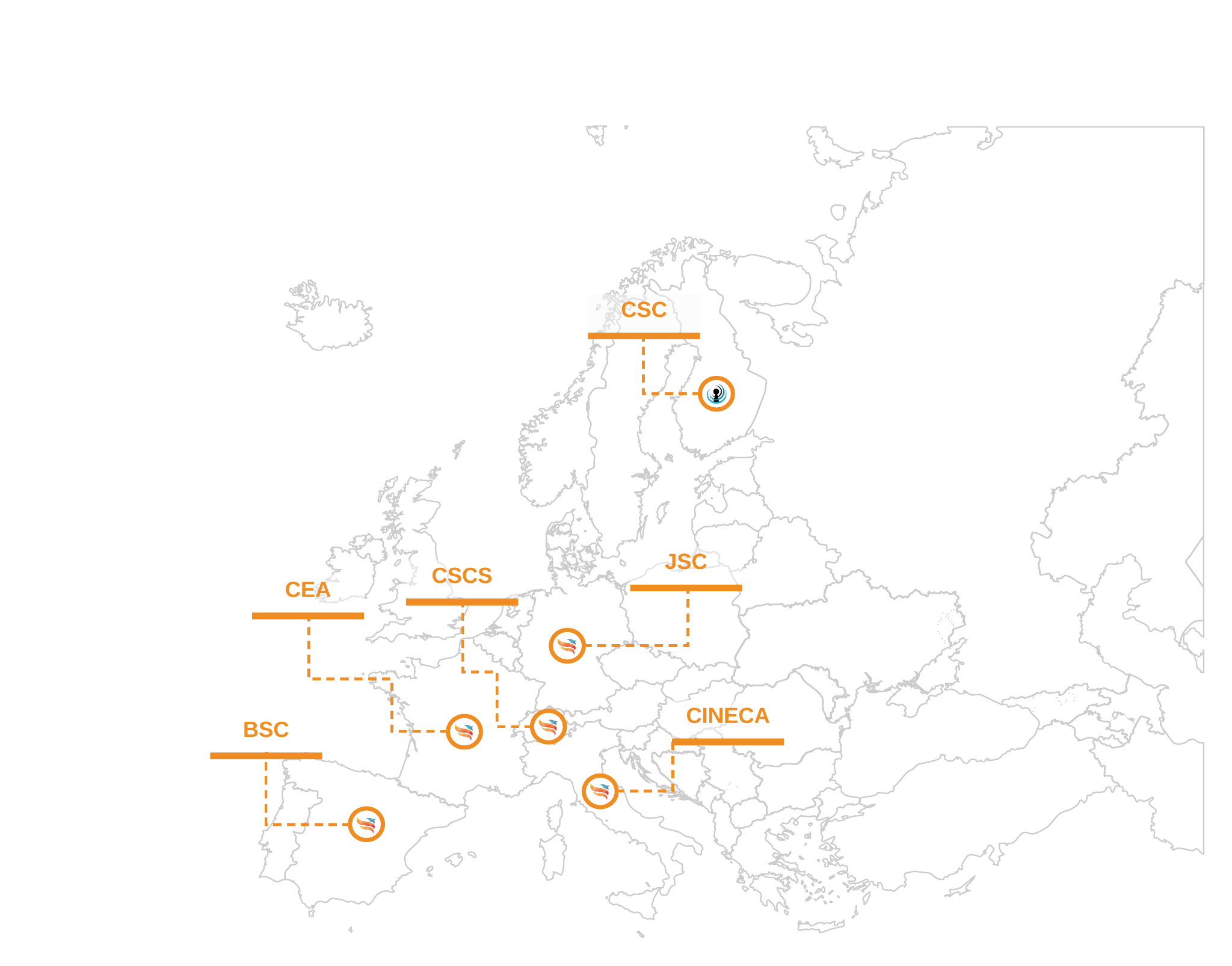 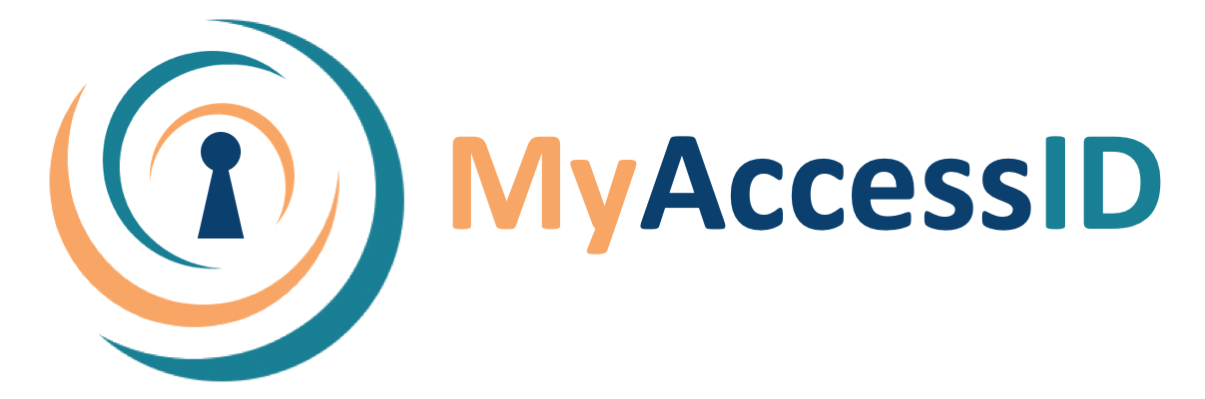 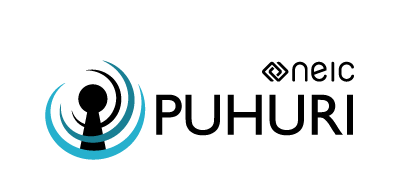 AI
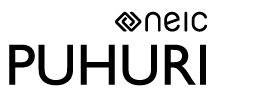 UK
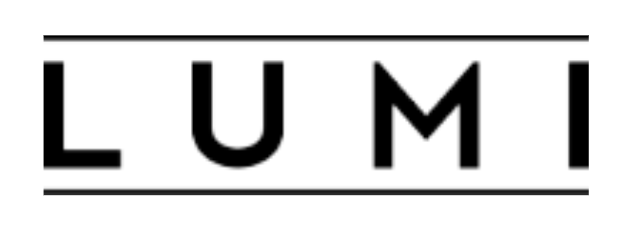 Isambard
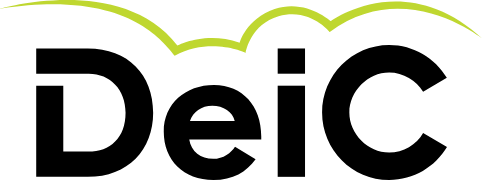 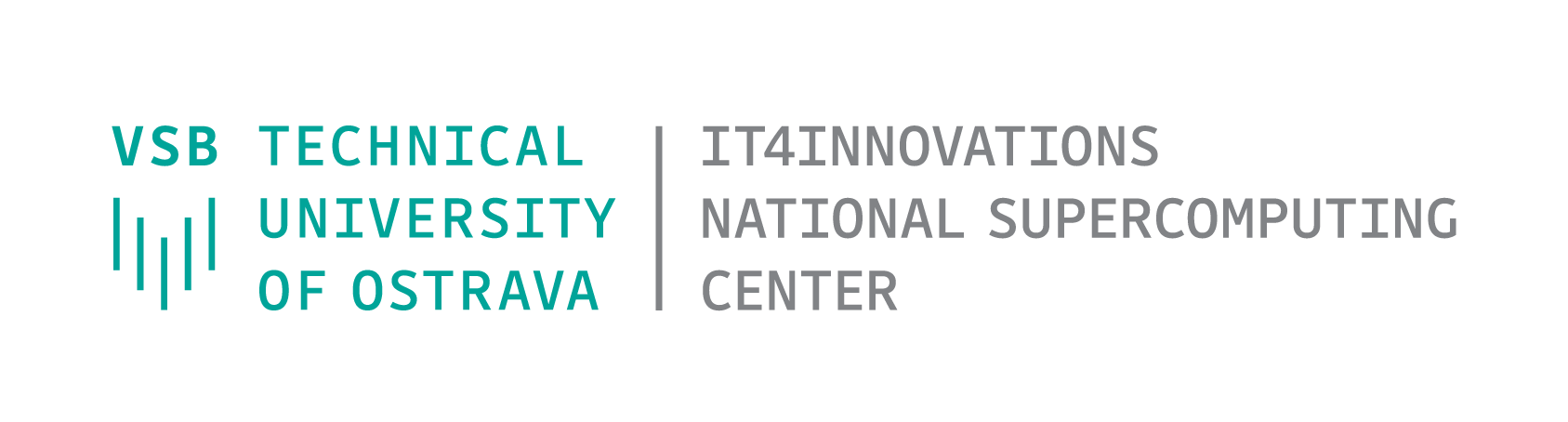 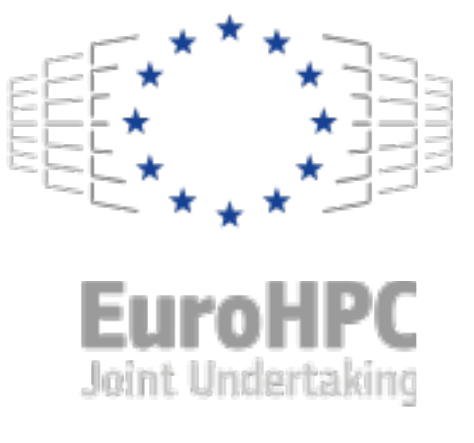 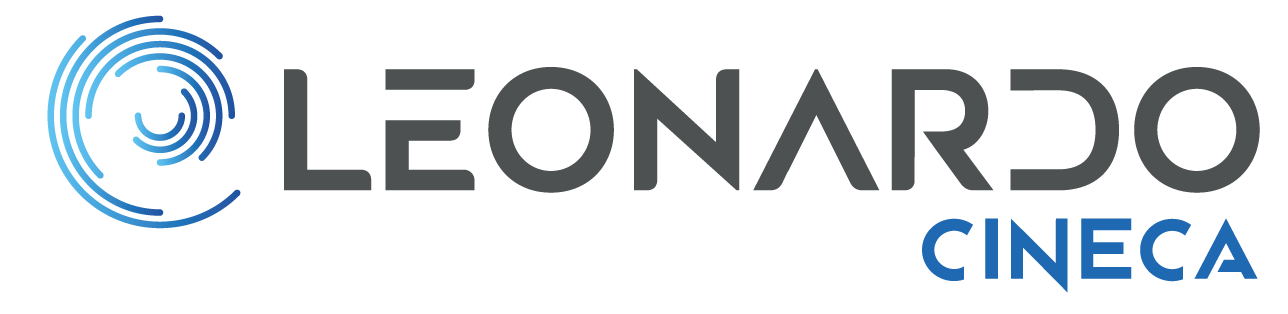 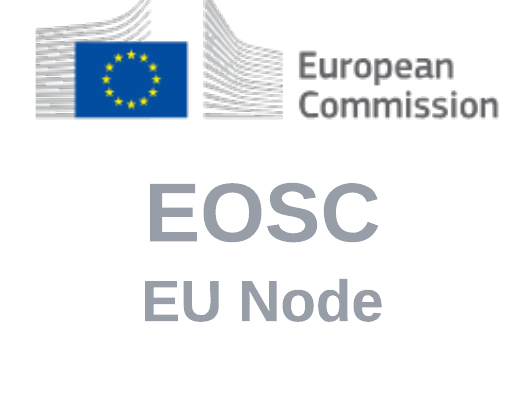 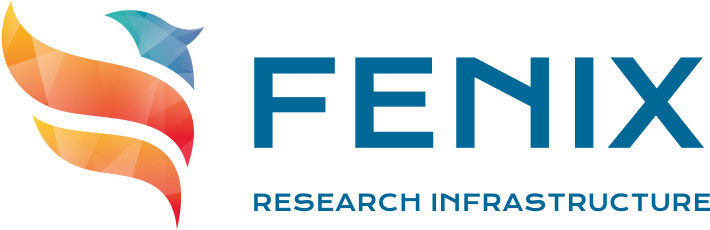 AAI Platform as a Service: Core AAI
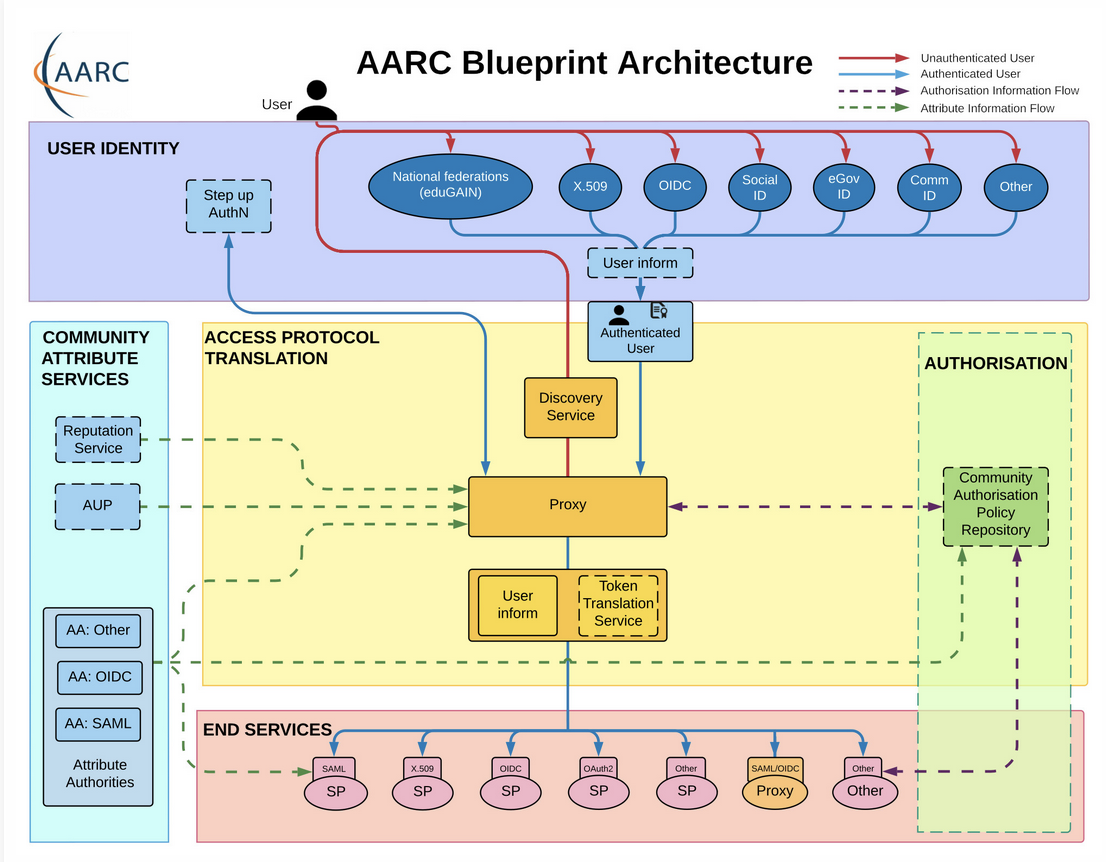 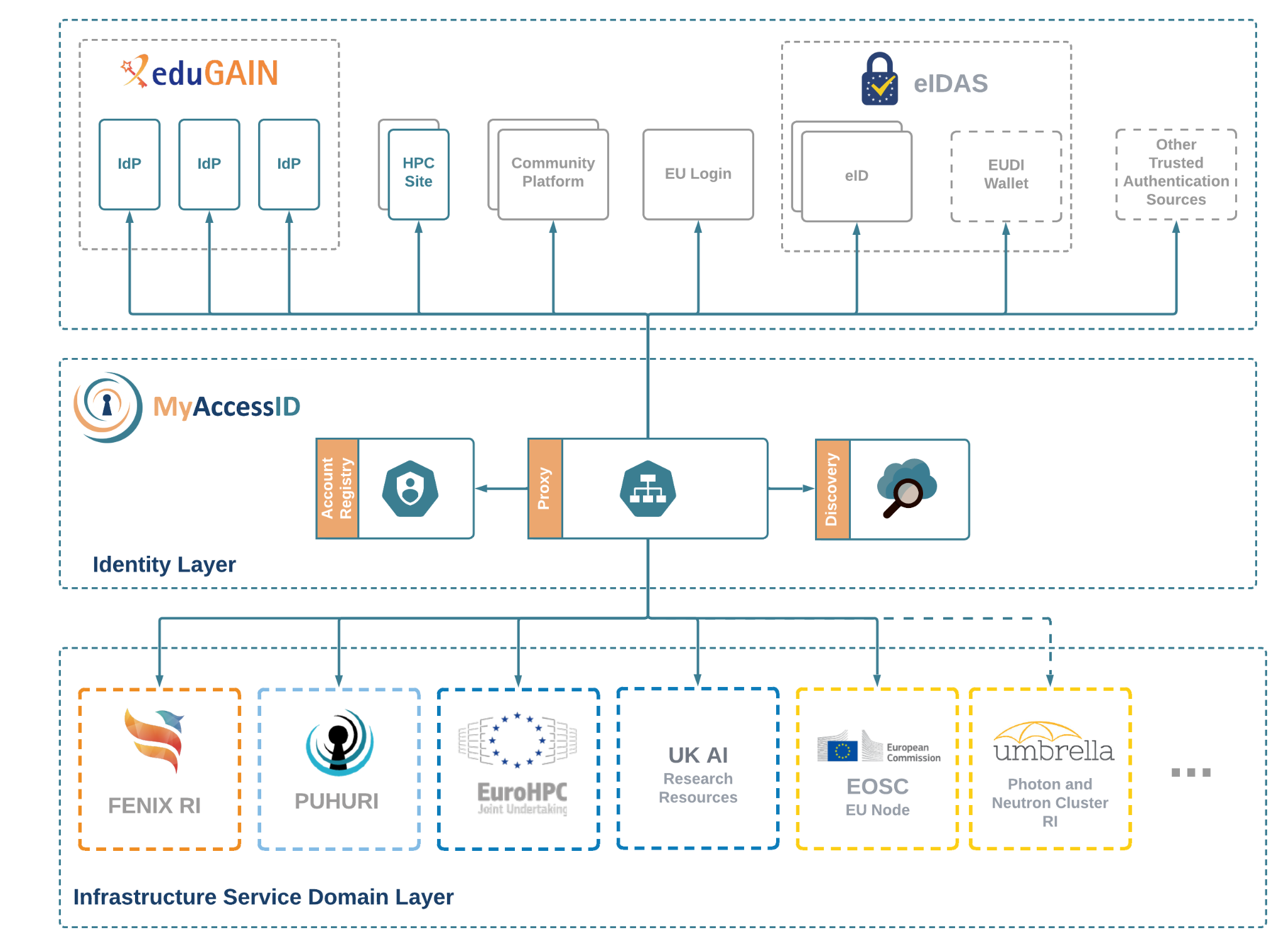 [Speaker Notes: Right now the MyAccessID AAI is used by FENIX and Puhuri HPC Federations.]
Core AAI Platform and AARC Guidelines
Core AAI Platform and AARC Guidelines
Production Implementations: MyAccessID
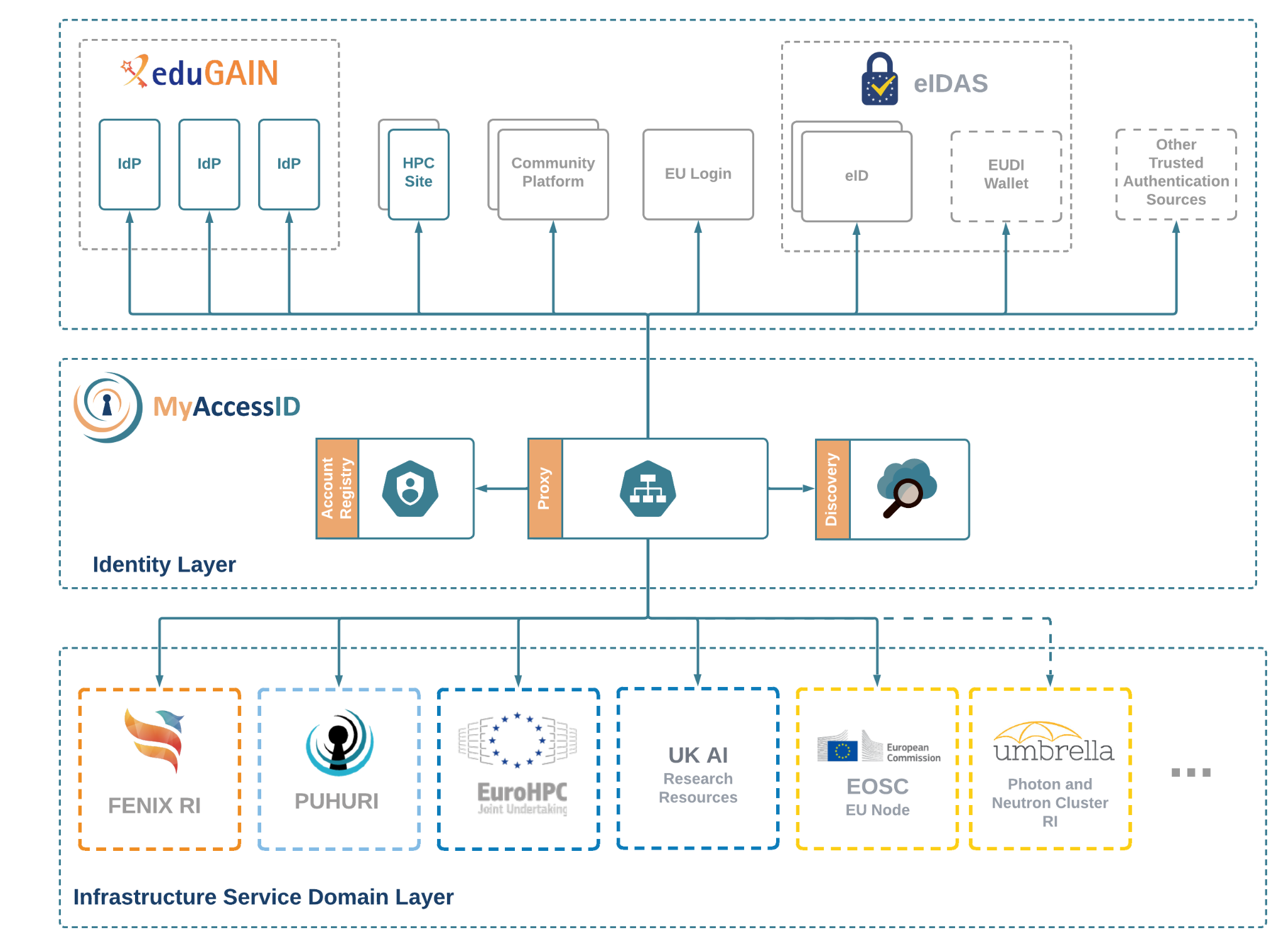 Consistent Attributes
Multi-protocol support (SAML, OIDC, OAuth2)
Additional Authentication Sources(eIDs, EU Login, Community Platforms, ORCID, Social Logins, IdPs of Last Resort)
Strong Identity and Authentication assurances (where needed)
Trusted Platform
Identity vetting
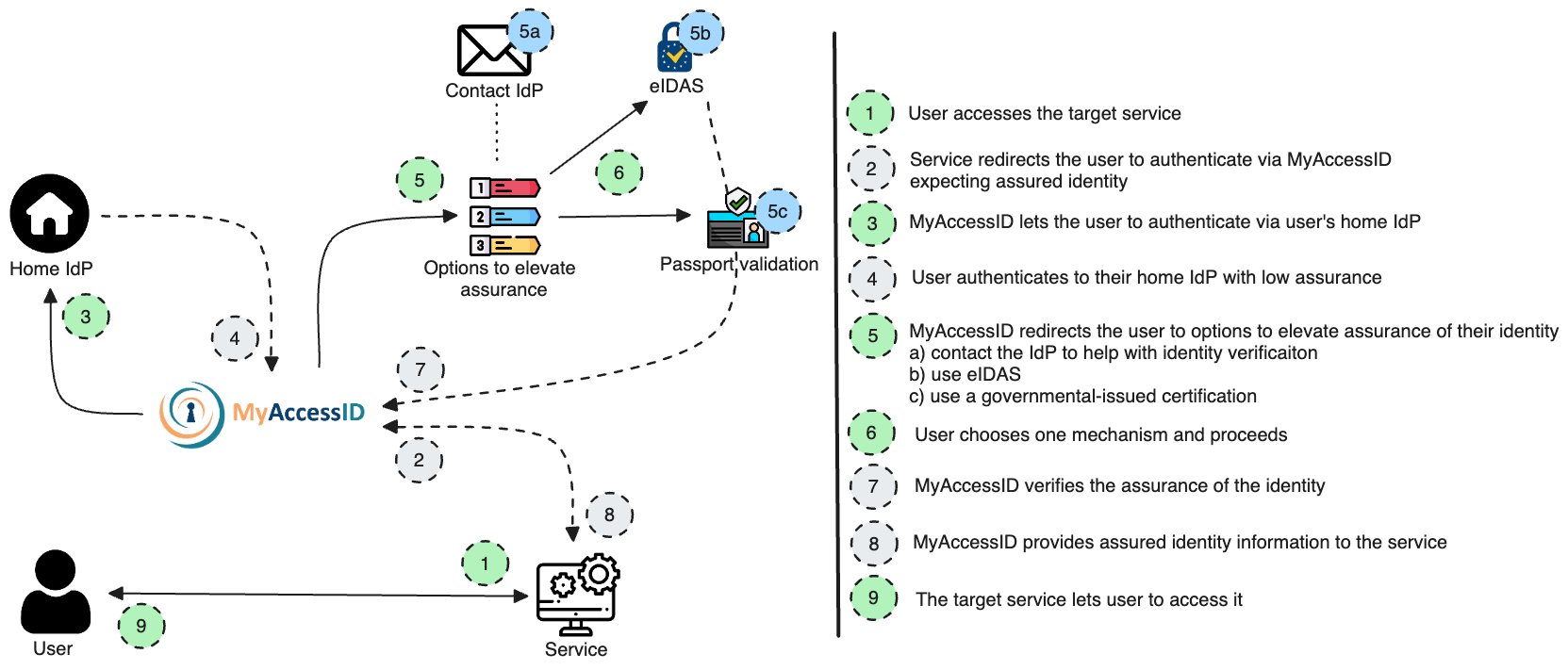 Multi-Factor Authentication
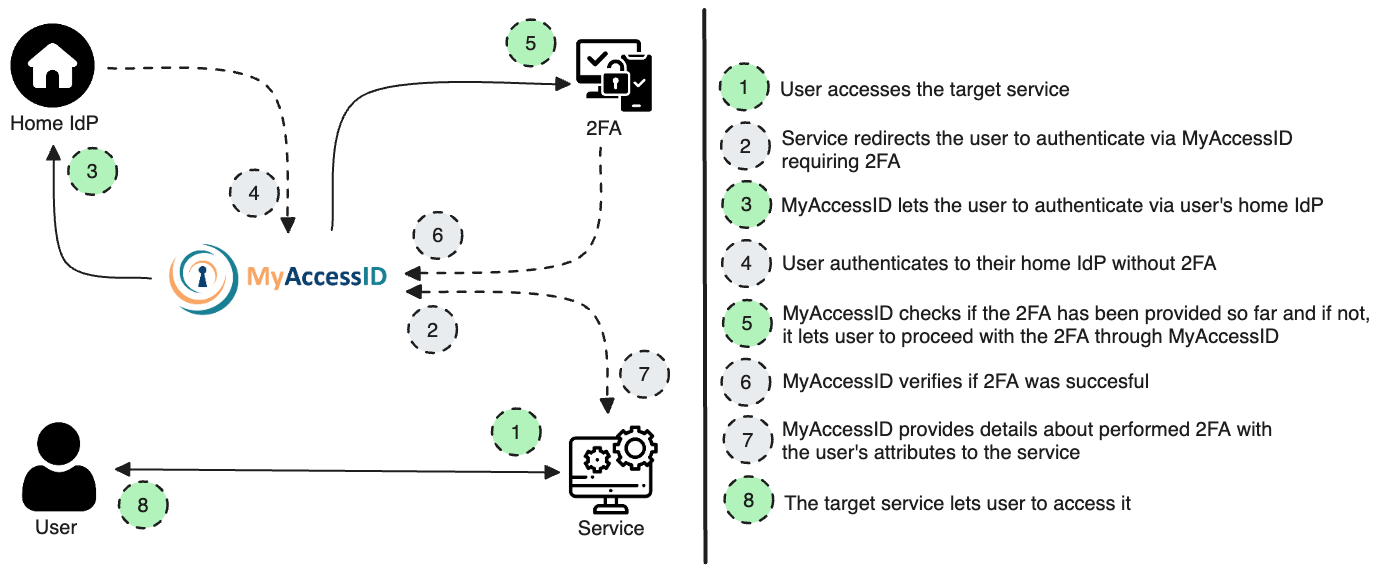 Federated SSH Access
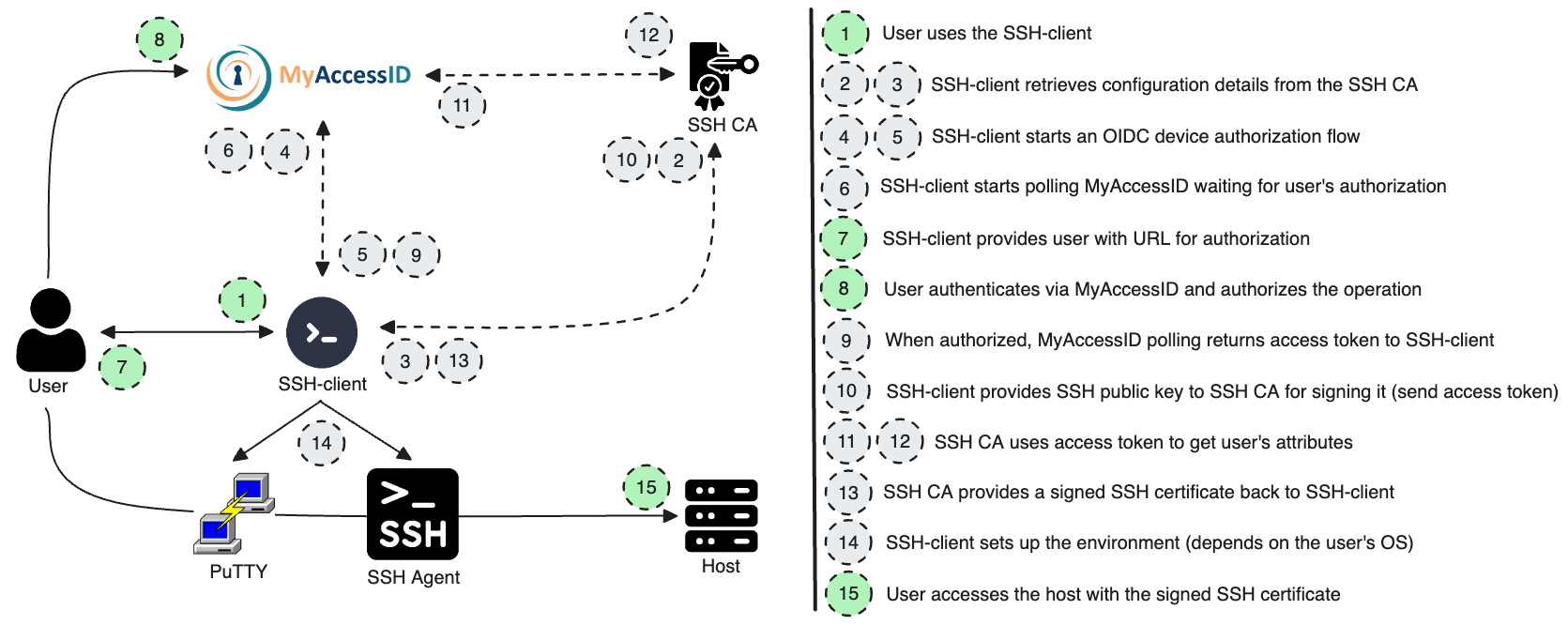 How can I check the attribute release of my IdP?
https://myaccessid.devtest.eduteams.org
https://wiki.geant.org/display/MyAccessID/IdP+Status+Report
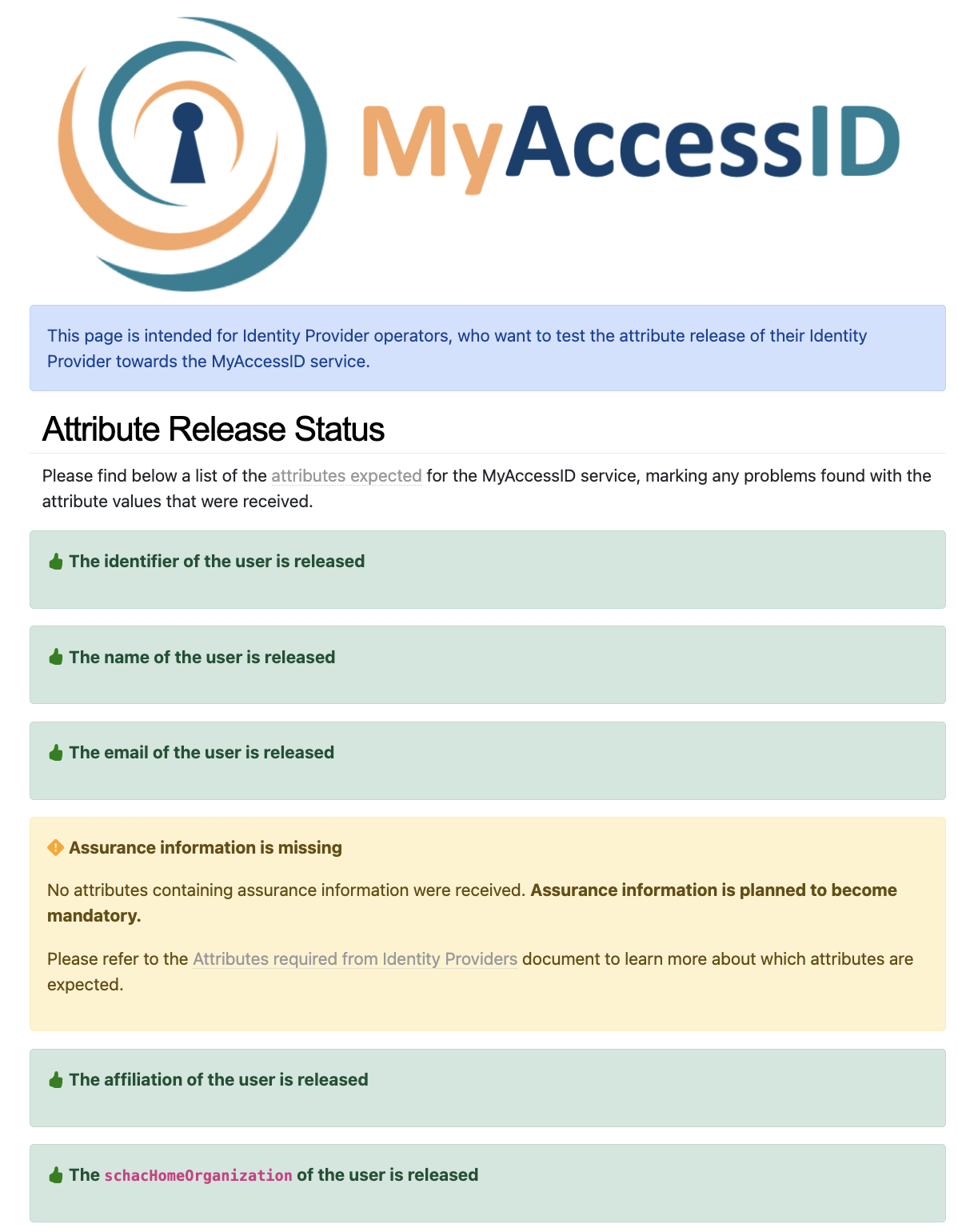 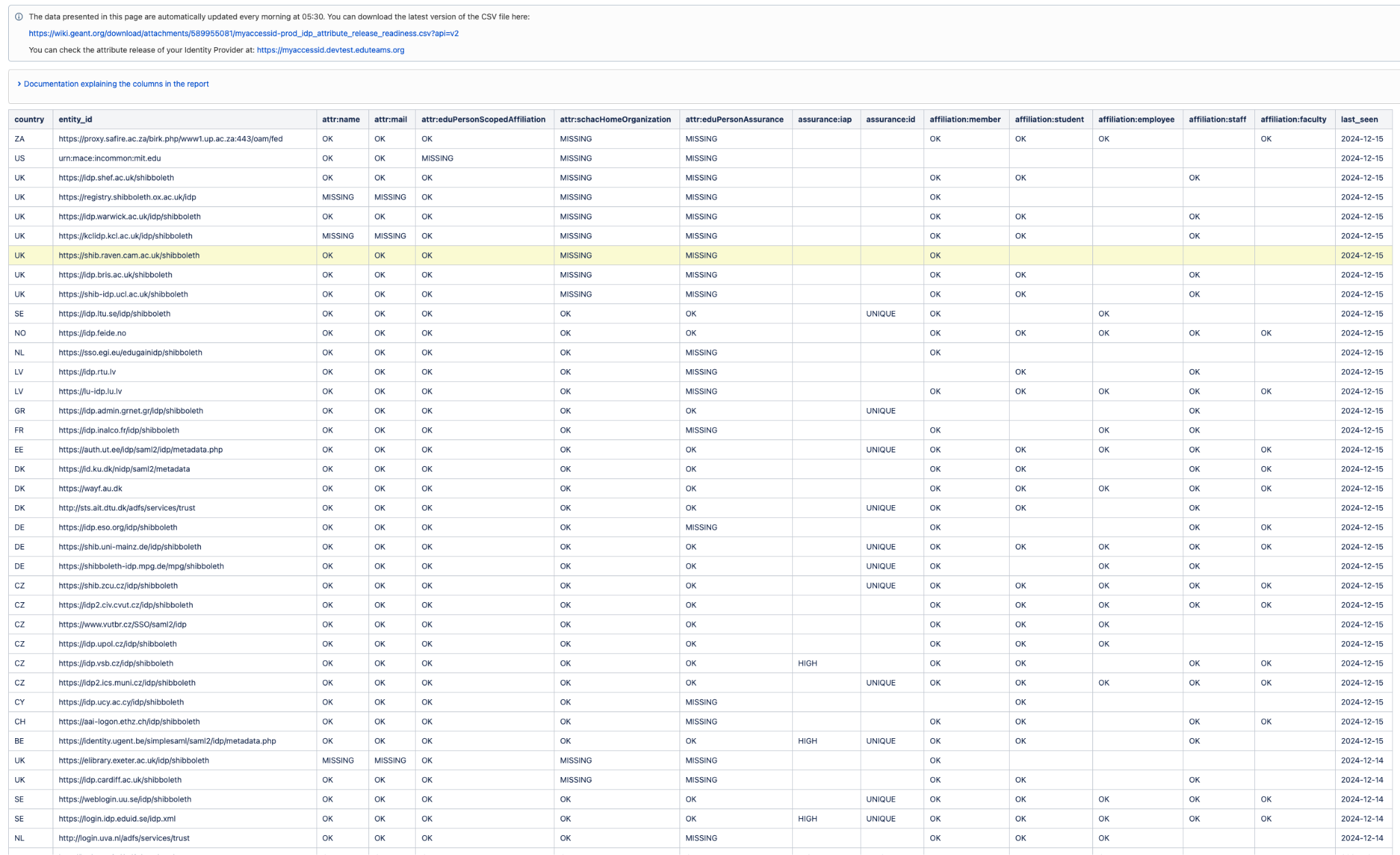 Releasing attributes using Edugate registry
Releasing attributes to MyAccessID
3 Steps
MyAccessID attributes and Edugate
See definitive requirements at https://wiki.geant.org/display/MyAccessID/Attribute+Requirements

eduPersonAssurance is not an Edugate attribute, but  eduPersonTargetedID and eduPersonPrincipalName are supported by all Edugate members. However, there are issues;

eduPersonTargetedID is opaque so comes with the risk that if your IdP can no longer produce the value it produced before, the user will be identified as a new user to MyAccessID and thus users will lose previous profile (and resources).  A deprecated hashing algorithm, a loss of salt value (e.g. lost with the replacement of a ransomwared IdP VM), are scenarios where eduPersonTargetedID may be lost. Your users will not know their value so won’t be able to help recover a lost value.
eduPersonPrincipalName can be used if your IdP can meet the non-reassignment requirement of MyAccessID and if your release the correct value of eduPersonAssurance  The attribute is frequently based on a persons name, so if your source username changes (e.g. legal name change), so to will eduPersonPrincipalName
eduPersonUniqueID, pairwise-id, and subject-id are not used in Edugate, but…
MyAccessID Attributes and Edugate
While eduPersonUniqueID, subject-id and pairwise-id are not an Edugate schema attributes, it is not unusual for services in other federations to require additional attributes beyond Edugate’s schema (e.g. schacHomeOrganization used in Erasmus+) . 

When accounts are created, and a local username is ‘minted’, e.g. uid or sAMAccountName/userPrincipalName, the value could be copied into the source identity system (e.g. Azure AD/Entra ID or AD) into a new attribute (e.g. uidforlife), copying with a simple one-time transformation  would avoid the renaming problem, or the transformation can be applied by your Shibboleth IdP.

So it’s a choice of; 
subject-id and pairwise-id are emerging as the best option within federations and also for bilateral trusts.
eduPersonUniqueID could be considered a legacy attribute at some point in the future.
eduPersonPrincipalName if you can also fulfil  the eduPersonAssurance attribute
MyAccessID Attributes and Edugate
MyAccessID will eventually require eduPersonAssurance attribute, with two specific values.
The first declares that the identity meets the non-reassignment criteria
https://refeds.org/assurance/ID/eppn-unique-no-reassign
The second declares the level of identity proofing that the institution has carried out when creating the account for the user.
https://refeds.org/assurance/IAP/high

This follows the standard : REFEDS Assurance Framework V2   https://refeds.org/assurance 

The following is an example showing how to populate the attribute conditionally in Shibboleth.
Conditional application of LoA
<AttributeDefinition id=”eduPersonAssurance" xsi:type="ScriptedAttribute" dependencyOnly="true">
    <InputDataConnector ref=”AzPassthroughAttributes" attributeNames=”AzRole"/>
    <Script>
      <![CDATA[
        if(typeof azure AzRole != "undefined" && azure AzRole.getValues().size()>0){
           role = AzRole.getValues().get(0).toLowerCase();
           if (role == "tenured"){
               eduPersonAssurance.addValue("https://refeds.org/assurance/ID/eppn-unique-no-reassign");
               eduPersonAssurance.addValue("https://refeds.org/assurance/IAP/high");
           } else if (role == "postgrad") {
               eduPersonAssurance.addValue(" https://refeds.org/assurance/ID/eppn-unique-no-reassign-1y ");
               eduPersonAssurance.addValue("https://refeds.org/assurance/IAP/low")
           }
      ]]>
    </Script>
  </AttributeDefinition>
Q & A
Thank You